CMPE 202Software Systems EngineeringFebruary 13 Class Meeting
Engineering Extended StudiesSan Jose State UniversitySpring 2024Instructor: Ron Mak
www.cs.sjsu.edu/~mak
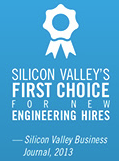 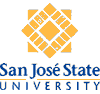 1
Today
Good class design
UML diagrams to document class design
Aggregation and composition
Superclasses and subclasses
The Design Specification
Break
Hide class implementations
Rules from the Law of Demeter
Don’t surprise users
The vexatious C++ vectors
2
Build the Right Application Right
Functional and nonfunctional requirements
Build the right application
Customers validate

Good class design
Build the application right
Developers verify

Challenges to good design:
change
complexity
Software V&V
3
When Does Design Occur?
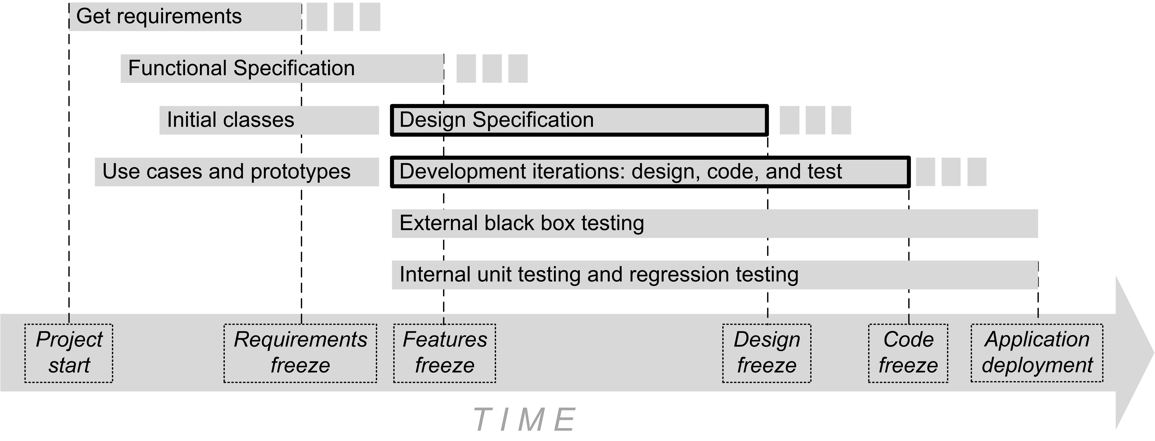 Most of the application design occurs during the development iterations.
4
Two Important Goals for Good Class Design
Cohesion
A well-designed  class should have only one primary responsibility.
Adhere to the Single Responsibility Principle.

Loose coupling
Classes have minimal dependencies on each other.
Class A is dependent on class B if class A has references to class B. 
Adhere to the Principle of Least Knowledge.
5
Example: Not Cohesive
Too many state and behavior responsibilities!
Violates the Single Responsibility Principle

Automobile operation
state: brakes, engine, heading, speed
behavior: accelerate, apply brakes, shut off engine, start engine,  turn left,  turn right
Automobile maintenance
state: engine oil, headlights, tires
behavior: adjust headlights, change oil, change tires, check brakes, check tires,  rotate tires,  tuneup engine
Automobile cleaning
state: soap, vacuum cleaner, wax
behavior: vacuum car,  wash car, wax car
class AutomobileApp
{
public:
    void accelerate();
    void adjust_headlights();
    void apply_brakes();
    void change_oil();
    void change_tires();
    void check_brakes();
    void check_tires();
    void rotate_tires();
    void shut_off_engine();
    void start_engine();
    void tuneup_engine();
    void turn_left();
    void turn_right();
    void vacuum_car();
    void wash_car();
    void wax_car();

private:
    Brake brakes[4];
    Engine engine;
    Oil engine_oil;
    Direction heading;
    Headlight headlights[4];
    int speed;
    Soap soap;
    Tire tires[4];
    Vacuum vacuum_cleaner;
    CarWax wax;
};
6
4.1/AutomobileApp.h
Example: Cohesive
4.2/AutomobileApp.h
class Automobile
{
public:
    void accelerate();    
    void apply_brakes();    
    void shut_off_engine();    
    void start_engine();    
    void turn_left();    
    void turn_right();    
 
private:
    Brake brakes[4];
    Direction heading;
    Headlight headlights[4];
    int speed;
    Tire tires[4];
};
Responsible for operating the car.
7
Example: Cohesive, cont’d
class Garage
{
public:
    Garage(Automobile *c) : car(c) {}
 
    void adjust_headlights();    
    void change_oil();    
    void change_tires();    
    void check_brakes();    
    void check_tires();    
    void rotate_tires();    
    void tuneup_engine();    
 
private:
    Automobile *car;
 
    Oil new_oil;
    vector<Tire> new_tires;
};
Responsible for car maintenance.
8
4.2/AutomobileApp.h
Example: Cohesive, cont’d
4.2/AutomobileApp.h
Responsible for cleaning the car.
class CarWash
{
public:
    CarWash(Automobile *c) : car(c) {}
 
    void vacuum_car();    
    void wash_car();    
    void wax_car();    
 
private:
    Automobile *car;
 
    Soap soap;
    Vacuum vacuum_cleaner;
    CarWax wax;
};
9
Example: Loose Coupling
2.4/Catalogue.h
class Catalogue
{
public:
    void add(Attributes * const attrs);
 
    vector<Book *> find(const Attributes& target_attrs) const;
 
private:
    vector<Book *> booklist;
};
Principle of Least Knowledge
Class Catalogue does not know how classes Attributes and Book are implemented.
Classes Attributes and Books can change without affecting class Catalogue.
10
UML Diagrams Document Class Design
Various ways to draw a class diagram.
Depends on how much information to show.
+ indicates public, - indicates private.
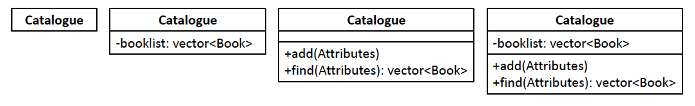 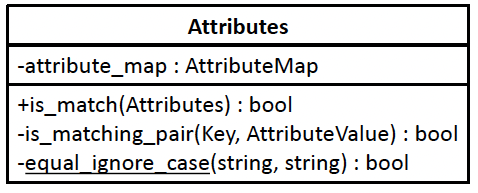 class name (mandatory)
class attributes (optional)
class methods (optional)
Free UML drawing tool created by a former SJSU computer science professor: https://horstmann.com/violet/index.html
11
UML Diagrams Document Class Relationships
Dependency is the most basic relationship.
Example: Class Catalogue depends on class Book, but class Book does not depend on class Catalogue.


We can show more information.
Member variable booklist of class Catalogue points to a Book object, and so we use it to label the dependency arrow and don’t repeat it in the list of other attributes.
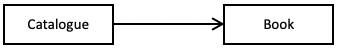 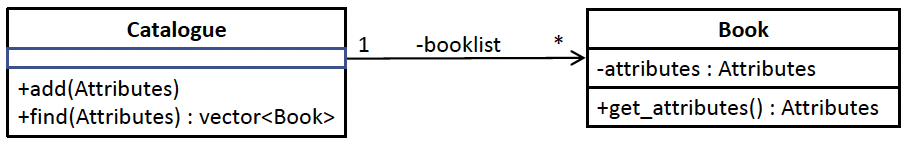 12
Class Relationships, cont’d
We can specify a transient dependency.
Class A has a member function f that has a parameter or a local variable that references class B. However, class A does not have a member variable that references class B. 
The relationship is transient because it exists only during a call to function f. 
Example: Class Catalogue has add() and find() member functions that each has an Attributes parameter, but class Catalogue itself has no Attributes member variable.
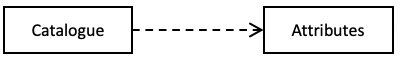 13
Class Relationships, cont’d
Class A aggregates class Class B if class A contains an object of Class B, such as by having a member variable that points to the object.
Example: Class Catalogue has a member variable that’s a vector which aggregates Book objects.



Cardinality: One Catalogue object can aggregate many (0, 1, or more) Book objects.
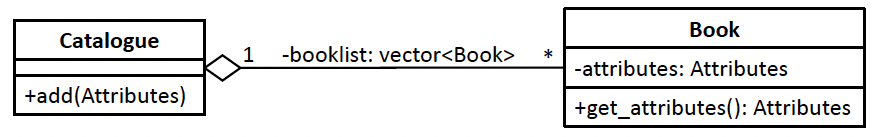 14
Class Relationships, cont’d
Composition is a stronger form of aggregation. 
According to the logic of the application, the object that’s a part of the composition cannot exist outside of its container.
Example: An Attributes object cannot exist without being contained in a Book object.


Example: A Book object can exist without being contained in a Bookshelf object.
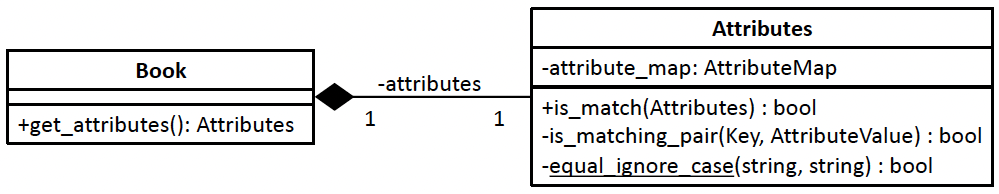 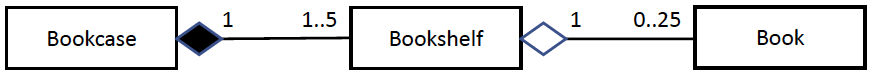 15
Class Relationships, cont’d
A superclass is a generalization of its subclasses.
Examples: Two common ways to draw the diagrams.
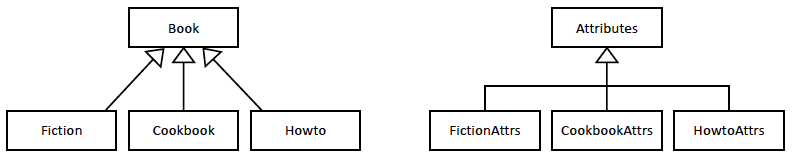 16
Abstract Classes
A C++ class is abstract if it contains at least one abstract (pure virtual) member function.
It can also have member variables.

If a class is abstract, we cannot instantiate it (i.e., we cannot create an object directly from it).

Any subclass of an abstract class must implement the abstract member function.

An abstract class can implement its non-abstract member functions.
Subclasses can override such default implementations.
17
Example: Abstract Class
4.3/MotorVehicle.h
class MotorVehicle
{
public:
    virtual ~MotorVehicle() {}
 
    virtual void start_engine() = 0;
    virtual void stop_engine() = 0;
 
    virtual void accelerate()
    {
        cout << "vehicle accelerates" 
             << endl;
    }
 
    virtual void turn_left()
    {
        cout << "vehicle turns left" 
             << endl;
    }
 
    virtual void turn_right()
    {
        cout << "vehicle turns right" 
             << endl;
    }
virtual void apply_brakes()
    {
        cout << "vehicle applies brakes" 
             << endl;
    }
 
    virtual void drive()
    {
        start_engine();
        accelerate();
        turn_left();
        turn_right();
        apply_brakes();
        stop_engine();
 
        cout << endl;
    }
 
private:
    Brake brakes[4];
    Engine engine;
    Direction heading;
    int speed;
};
Make a member function virtual to enable polymorphism.
18
Example: Abstract Class, cont’d
class Car : public MotorVehicle
{
public:
    virtual ~Car() {}
 
private:
    virtual void start_engine() override
    {
        cout << "car starts engine" 
             << endl;
    }
 
    virtual void stop_engine() override
    {
        cout << "car stops engine" 
             << endl;
    }
};
class Truck : public MotorVehicle
{
public:
    virtual ~Truck() {}
 
private:
    virtual void start_engine() override
    {
        cout << "truck starts engine" 
             << endl;
    }
 
    virtual void stop_engine() override
    {
        cout << "truck stops engine" 
             << endl;
    }
 
    virtual void turn_left() override
    {
        cout << "truck turns left" 
             << endl;
    }
 
    virtual void turn_right() override
    {
        cout << "truck turns right" 
             << endl;
    }
};
4.3/Car.h
Both subclasses must implement the abstract methods start_engine() and stop_engine().
Note: Optional override keyword.
19
4.3/Truck.h
Example: Abstract Class, cont’d
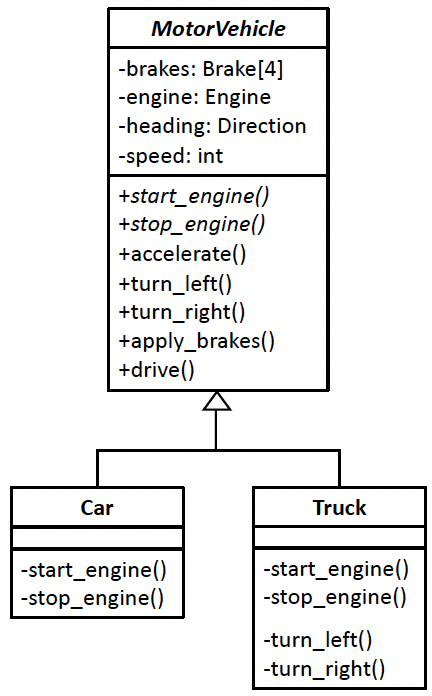 abstract class
int main()
{
    Car car;
    car.drive();
 
    Truck truck;
    truck.drive();
 
    return 0;
}
abstract member functions
4.3/tester.cpp
Output:
car starts engine
vehicle accelerates
vehicle turns left
vehicle turns right
vehicle applies brakes
car stops engine
 
truck starts engine
vehicle accelerates
truck turns left
truck turns right
vehicle applies brakes
truck stops engine
20
The override Keyword
When a subclass overrides a member function of its superclass, we can add the optional override specifier to the function header.

That tells the compiler to check that the overridden superclass member function is virtual and that the subclass member function has the same name.
A common bug is to think we’re overriding a member function, but we accidentally misspelled it.
Virtual functions enable polymorphism.
21
Interface Classes
An interface class is a superclass that contains only abstract member functions and no member variables.
Therefore, if a class implements the interface, it must implement each member function of the interface.

An interface describes common behaviors of the implementing classes without specifying how to implement the behaviors.
A good way to manage change and complexity.
22
Example: Interface Class
class MotorVehicleInterface
{
public:
    virtual ~MotorVehicleInterface();
 
    virtual void start_engine() = 0;    
    virtual void stop_engine() = 0;    
    virtual void accelerate() = 0;    
    virtual void apply_brakes() = 0;    
    virtual void turn_left() = 0;    
    virtual void turn_right() = 0;    
 
    virtual void drive() = 0;    
};
If a class is abstract or an interface, its destructor should be virtual.
4.4/MotorVehicleInterface.h
23
Example: Interface Class, cont’d
4.4/Car.h
class Car : public MotorVehicleInterface
{
public:
    virtual ~Car() {}
 
    virtual void drive() override
    {
        start_engine();
        accelerate();
        turn_left();
        turn_right();
        apply_brakes();
        stop_engine();
 
        cout << endl;
    }
 
private:
    virtual void start_engine() override
    {
        cout << "car starts engine" << endl;
    }
 
    virtual void stop_engine() override
    {
        cout << "car stops engine" << endl;
    }
virtual void accelerate() override
    {
        cout << "car accelerates" << endl;
    }
 
    virtual void turn_left() override
    {
        cout << "car turns left" << endl;
    }
 
    virtual void turn_right() override
    {
        cout << "car turns right" << endl;
    }
 
    virtual void apply_brakes() override
    {
        cout << "car turns applies brakes" 
             << endl;
    }
 
    Brake brakes[4];
    Engine engine;
    Direction heading;
    int speed;
};
24
Example: Interface Class, cont’d
4.4/Truck.h
class Truck : public MotorVehicleInterface
{
public:
    virtual ~Truck() {}
 
    virtual void drive() override
    {
        start_engine();
        accelerate();
        turn_left();
        turn_right();
        apply_brakes();
        stop_engine();
 
        cout << endl;
    }
 
private:
    virtual void start_engine() override
    {
        cout << "truck starts engine" << endl;
    }
 
    virtual void stop_engine() override
    {
        cout << "truck stops engine" << endl;
    }
virtual void accelerate() override
    {
        cout << "truck accelerates" << endl;
    }
 
    virtual void turn_left() override
    {
        cout << "truck turns left" << endl;
    }
 
    virtual void turn_right() override
    {
        cout << "truck turns right" << endl;
    }
 
    virtual void apply_brakes() override
    {
        cout << "truck turns applies brakes" 
             << endl;
    }
 
    Brake brakes[4];
    Engine engine;
    Direction heading;
    int speed;
}
25
Example: Interface Class, cont’d
int main()
{
    Car car;
    car.drive();
 
    Truck truck;
    truck.drive();
 
    return 0;
}
Unchanged main:
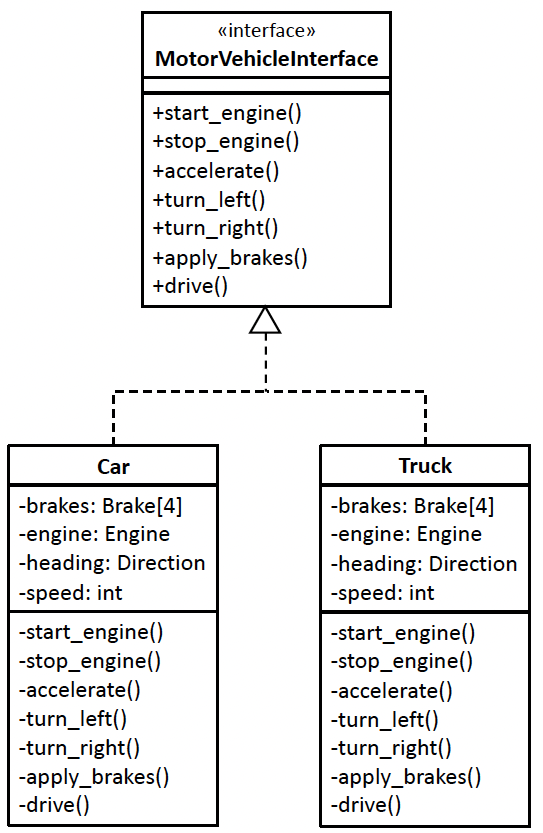 Note: <<interface>>
No slanted font for names.
Use a dashed arrow to show implementing an interface.
4.4/tester.h
car starts engine
car accelerates
car turns left
car turns right
car turns applies brakes
car stops engine
 
truck starts engine
truck accelerates
truck turns left
truck turns right
truck turns applies brakes
truck stops engine
Output:
26
UML Class Relationships Summary
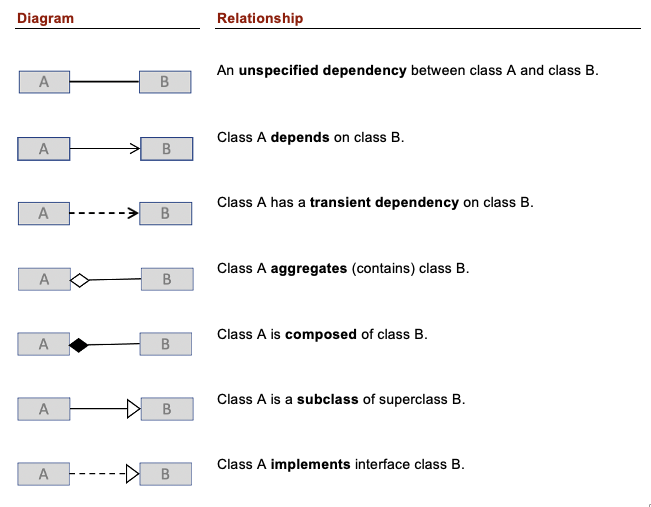 27
UML State Diagram
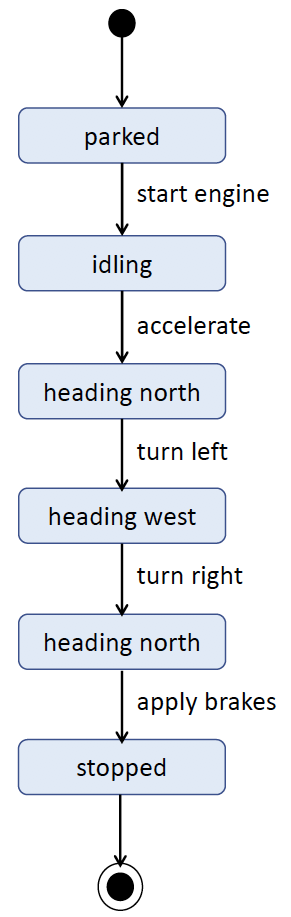 A UML state diagram provides dynamic runtime information.

It focuses on a single object and how it changes state at run time in response to events defined by its behaviors.
Each rounded box represents a state.
Each arrow represents a transition from one state to another.
Each arrow has a label that indicates the event that causes the transition.
28
UML State Diagram, cont’d
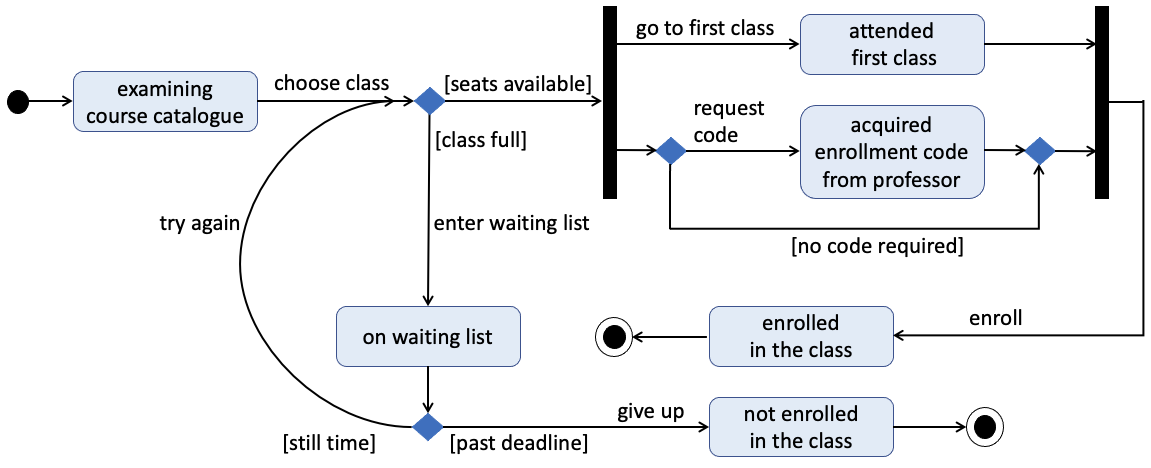 A more complex example:
The filled-in diamonds are decision branch and merge points.
The heavy bars indicate where the transitions fork and join.
29
UML Sequence Diagram
Search for books
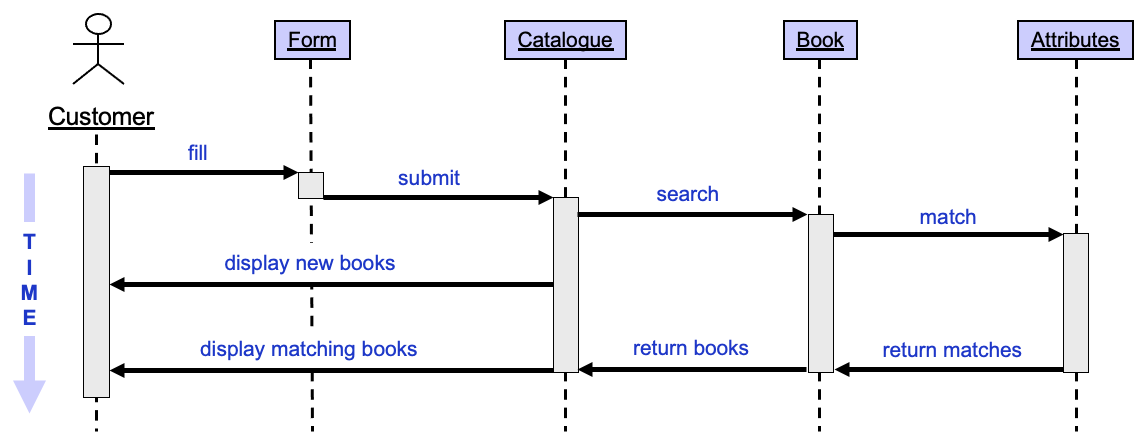 At a high level, this diagram shows the runtime interactions among the objects during a use case.
 More dynamic runtime information.
30
UML Sequence Diagram, cont’d
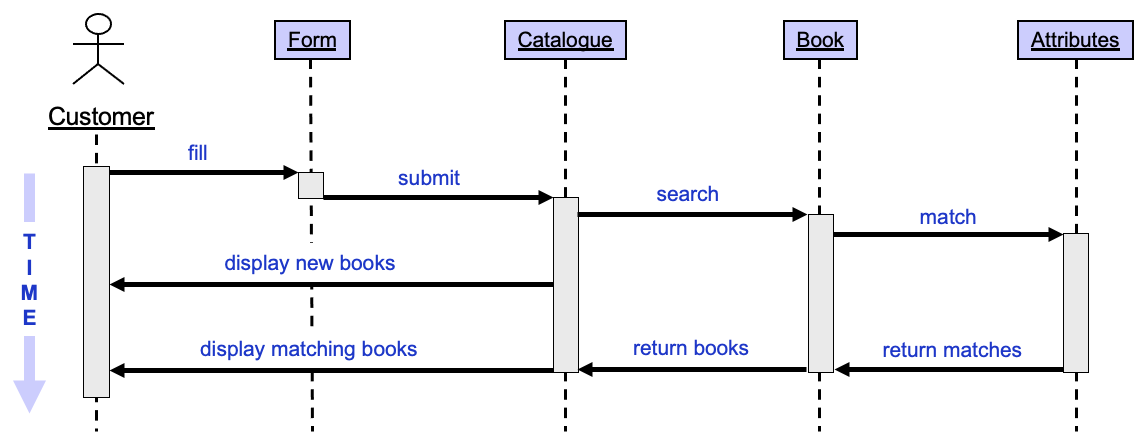 The stick figure at the top left represents the customer.
The boxes long the top of the diagram to the right of the stick figure represent objects instantiated from the classes 
By convention, each class name is underlined to indicate that it’s an object instantiated from the class.
Time proceeds from top to bottom.
The customer and each object has a lifeline represented by a dashed vertical line.
Each vertical rectangle on a lifeline represents the time during which the customer or object is active in the use case.
The labeled horizontal arrows represent the interactions among the objects.
The labeled horizontal arrows represent the interactions among the objects.
The objects implement these interactions with calls to member functions.
31
The Design Specification
A technical document created by the development team to describe and justify the design of the application.
Meant to be read by the current and future developers of the application.
Contains implementation details.
UML class, state, and sequence diagrams.
Software organizations determine the format and contents.
May have other names, such as Internal Maintenance Specification.
32
Internal Test Plan
The Design Specification may include an Internal Test Plan.

A unit test run by developers can target and stress a particular piece of code.
For example: Pass different parameter values to a member function of a class and verify the return values.

Regression testing: Rerun unit tests after code changes to ensure the code did not “regress”.
Testing verifies that the application was built right.
33
Break
34
The Principle of Least Knowledge
Also called the Law of Demeter.
Class A has minimal dependencies on class B if class A has little or no knowledge of how class B is implemented.

A class should hide its implementation.
“Hidden” means inaccessible.

Hidden implementation code is effectively encapsulated.
Make changes to the hidden implementation of a class without affecting any other code that uses the class.
35
Public vs. Private Members of a Class
A good rule of thumb: A class should make all its member variables and functions private except for members that need to be accessed by other classes.

Old saying: “Once public, always public.”
If you make a member variable or member function public, you might not be able to change it to private later without forcing code rewrites
36
Example: A Date Class
Develop a Date class that allows us to perform date arithmetic:
What is the date n days from this date, where n can be positive (for a date after this date) or negative (for a date before this date)?
How many days are there from this date to another date?

We will take three iterations to arrive at a solution that is both correct and efficient.
Hidden implementations will be important.
Date arithmetic can be complex!
37
A Date Class, cont’d
April, June, September, November each has 30 days.
February has 28 days, except in leap years when it has 29 days.
All other months have 31 days.
Years that are divisible by 4 are leap years, except that after 1582, years divisible by 100 but not 400 are not leap years.
There is no year 0. Year 1 CE is preceded by year 1 BCE (year -1).
During the switchover to the Gregorian calendar, ten days were dropped. The next date after October 4, 1582 was October 15, 1582.
38
A Date Class, cont’d
Iteration #1: Date arithmetic with loops

Iteration #2: Julian day numbers
5.2/Date.h
5.2/Date.h
5.2/tester.cpp
5.3/Date.h
5.3/Date.h
5.3/tester.cpp
39
A Date Class, cont’d
Julian Day Number

Astronomers use Julian day numbers to identify days rather than using the year, month, and day of the month. A Julian day number counts the number of days since noon on January 1, 4713 BCE of the Gregorian calendar, and so that day at noon has Julian day number 0. Because it takes hours of the day into account, a Julian day number can have a fractional part, but it’s whole at noon. The sixteenth century historian Josephus Justus Scaliger invented the concept, and he named it after his father Julius. 
There are complicated algorithms for converting between a day’s Julian day number and its corresponding Gregorian year, month, and day of the month. The algorithms in the following application are from Numerical Recipes, the Art of Scientific Computing, 3rd edition, by William H. Press et al., Cambridge University Press, 2007.
A useful conversion milepost is Julian day number 2,440,000 which corresponds to the Gregorian date May 23, 1968.
40
A Date Class, cont’d
Iteration #3: A hybrid approach                     with lazy evaluation
5.4/Date.h
5.4/Date.h
5.4/tester.cpp
The Lazy Evaluation Principle

If at run time we don’t need the result of a calculation immediately, then we should be “lazy” and postpone the calculation until we need the result. This principle is especially useful to improve performance if the calculation is expensive or time-consuming.
41
A Date Class, cont’d
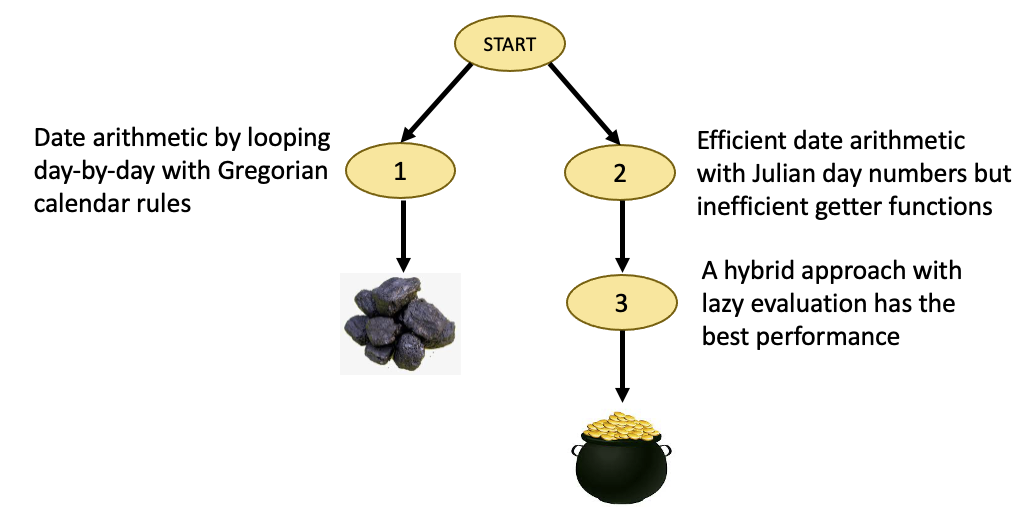 42
Public Setter Functions
Our Date class so far it is immutable.
There are no public setter functions.
Once we’ve constructed a Date object at run time with year, month, and day of the month values, there is no way to change its state.

We can make yet another version of the Date class that allows selective access to another part of its implementation, the Julian day number.
Add public getter function get_julian() and public setter function set_julian().
5.5/Date.h
5.5/Date.h
5.5/tester.cpp
43
Dangerous Public Setter Functions
Suppose we now provide still more public setter functions:
set_year(), set_month(), and set_day()
Is it always a good idea to provide public setter functions?
Do we need to practice stronger defensive programming?
How would you fix this?
5.6/Date.h
5.6/Date.h
5.6/tester.cpp
44
Rules from the Law of Demeter
The Law of Demeter prescribes several rules that help us design proper loosely coupled classes.

By following these rules, we avoid designing a class that has certain problematic dependencies on another class. 

Basic idea: A class should only call member functions of objects that are “close” to it.
45
Rules from the Law of Demeter, cont’d
Suppose class A has member function afunc() and class B has member function bfunc():

Function afunc() can call function bfunc() on a class B object if class A aggregates the B object (i.e., class A has a member variable whose value is that class B object or a pointer to that class B object).

Function afunc() can call function bfunc() on a class B object if the B object was passed as an argument to afunc().

Function afunc() can call function bfunc() on a class B object if afunc() instantiated the B object.

Function afunc() should not call function bfunc() on a class B object that was returned by a call on another object’s member function.
46
Rules from the Law of Demeter, cont’d
5.7/DemeterAuto.h
class Sparkplug
{
public:
    void replace() 
    {
        /* replace sparkplug */ 
    }
};
 
class Engine
{
public:
    Sparkplug *get_sparkplug() const 
    { 
        return plug; 
    }
 
    void replace_sparkplug()
    {
        plug->replace();
    }
 
private:
    Sparkplug *plug;
};
class DemeterAuto
{
public:
    void service_sparkplug(Sparkplug *plug)
    {
        plug->replace();
    }
 
    void maintain_auto()
    {
        engine.replace_sparkplug();
 
        Sparkplug *plug1 = engine.get_sparkplug();
        plug1->replace();
 
        
        Sparkplug *plug2 = new Sparkplug();
        plug2->replace();
    }
 
private:
    Engine engine;
};
YES (Rule 2): plug is a parameter of                             service_sparkplug()
YES (Rule 1): engine is a member                              of class DemeterAuto
NO (Rule 4): plug1 points to an object                          returned by the  Engine object
YES (Rule 3): plug2 points to an object                            instantiated by maintain_auto()
YES (Rule 1): plug is a member variable                                               of class Engine
47
How Well Did We Hide Implementation?
Example application: Storing employee records.
Class Employee that records an employee’s birthdate via a one-to-one aggregation with class Date.
An Employee object must be immutable by a regular user of the application. After we’ve created an object, the employee’s id, name, and birthdate should not be changeable by such a user.
Private member variables, employee_id, name, and birthdate are in the hidden state implementation.
Class Employee has no public setter functions.
48
Hide Implementation? cont’d
5.8/Employee.h
class Employee
{
public:
    Employee(long id, string name, Date *bdate)
        : employee_id(id), name(name), birthdate(bdate) {}
 
    Date *get_birthdate() const { return birthdate; }
 
    friend ostream& operator <<(ostream& os, const Employee& emp);
 
private:
    long employee_id;
    string name;
 
    Date *birthdate;
};
 
inline ostream& operator <<(ostream& os, const Employee& emp)
{
    os << "Employee #" <<emp.employee_id << endl;
    os << "  Name: " << emp.name << endl;
    os << "  Birthdate: "; emp.birthdate->print(); os << endl;
 
    return os;
}
49
Hide Implementation? cont’d
5.8/tester.h
Output:
int main()
{
    Date *date1 = new Date(2000, 1, 10);
    Employee mary(1234567890, "Mary", date1);
    cout << mary << endl;
 
    int julian1 = date1->get_julian();
    date1->set_julian(julian1 + 366);
    cout << mary << endl;
 
    Date *date2 = mary.get_birthdate();
    int julian2 = date2->get_julian();
    date2->set_julian(julian2 + 365);
    cout << mary << endl;
 
    return 0;
}
Employee #1234567890
  Name: Mary
  Birthdate: 1/10/2000
 
Employee #1234567890
  Name: Mary
  Birthdate: 1/10/2001
 
Employee #1234567890
  Name: Mary
  Birthdate: 1/10/2002
Oops! The Employee object was not immutable!
50
Hide Implementation? cont’d
To ensure class Employee remains immutable:
The class constructor should store a copy of the Date object that is passed to it.
The getter function should return a pointer to a copy of the embedded Date object.
Output:
class Employee
{
public:
    Employee(long id, string name, Date *bdate)
        : employee_id(id), name(name),
          birthdate(new Date(*bdate)) {}
 
    long employee_id;
    string name;
 
    Date *get_birthdate() const { return new Date(*birthdate); }
 
    ...
 
private:
    Date *birthdate;
};
5.9/Employee.h
Employee #1234567890
  Name: Mary
  Birthdate: 1/10/2000
Employee #1234567890
  Name: Mary
  Birthdate: 1/10/2000
Employee #1234567890
  Name: Mary
  Birthdate: 1/10/2000
51
Assignment #2
Write a Design Specification.
Well-defined classes.
UML class diagrams.
Describe your good class design.
Discuss your encapsulation of potential changes.

Free UML drawing tools
Violet: http://horstmann.com/violet/
StarUML: http://staruml.sourceforge.net/en/


Team assignment, due February 20.
Be creative! You will not be asked to write the code. You will not be held to this design for your semester project.
52